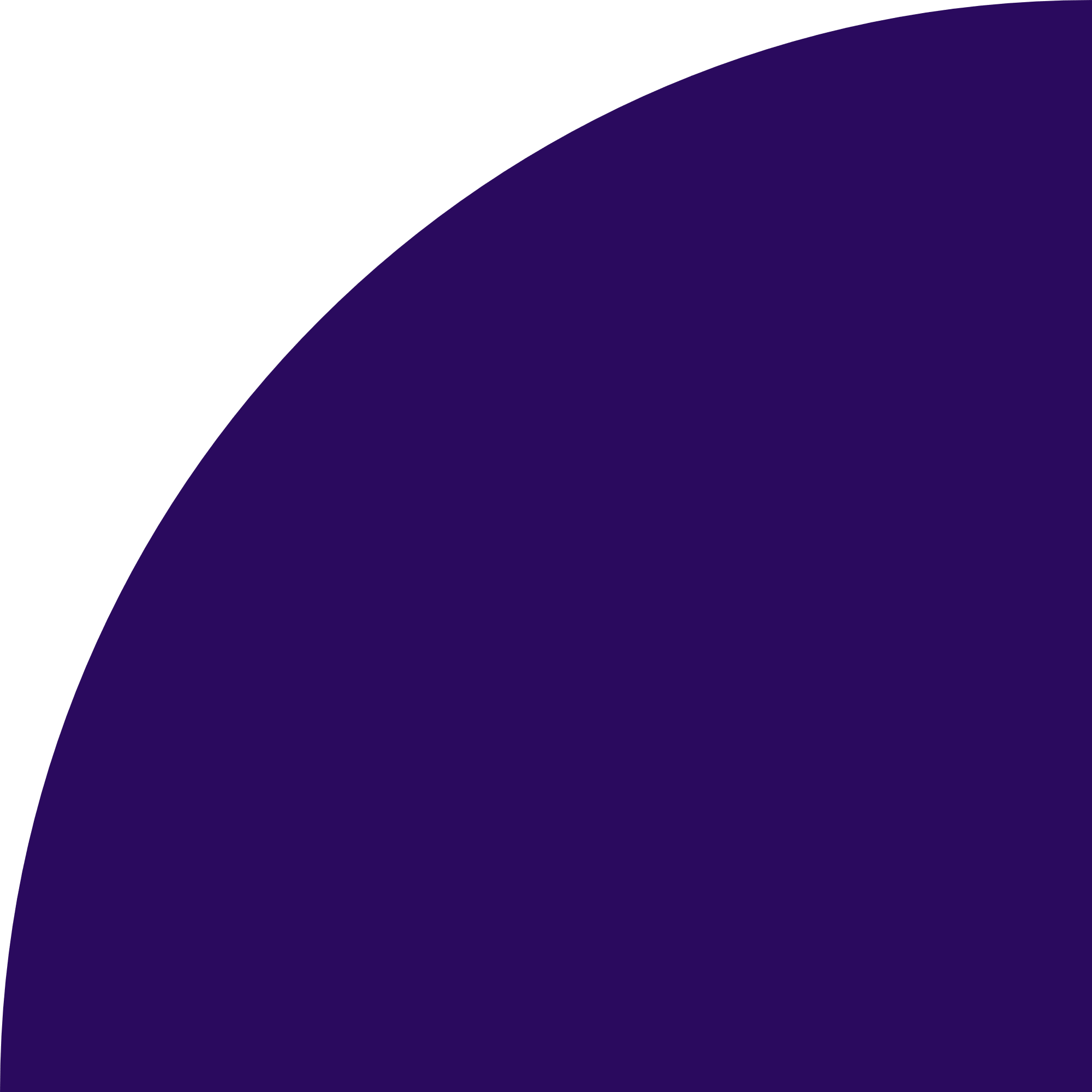 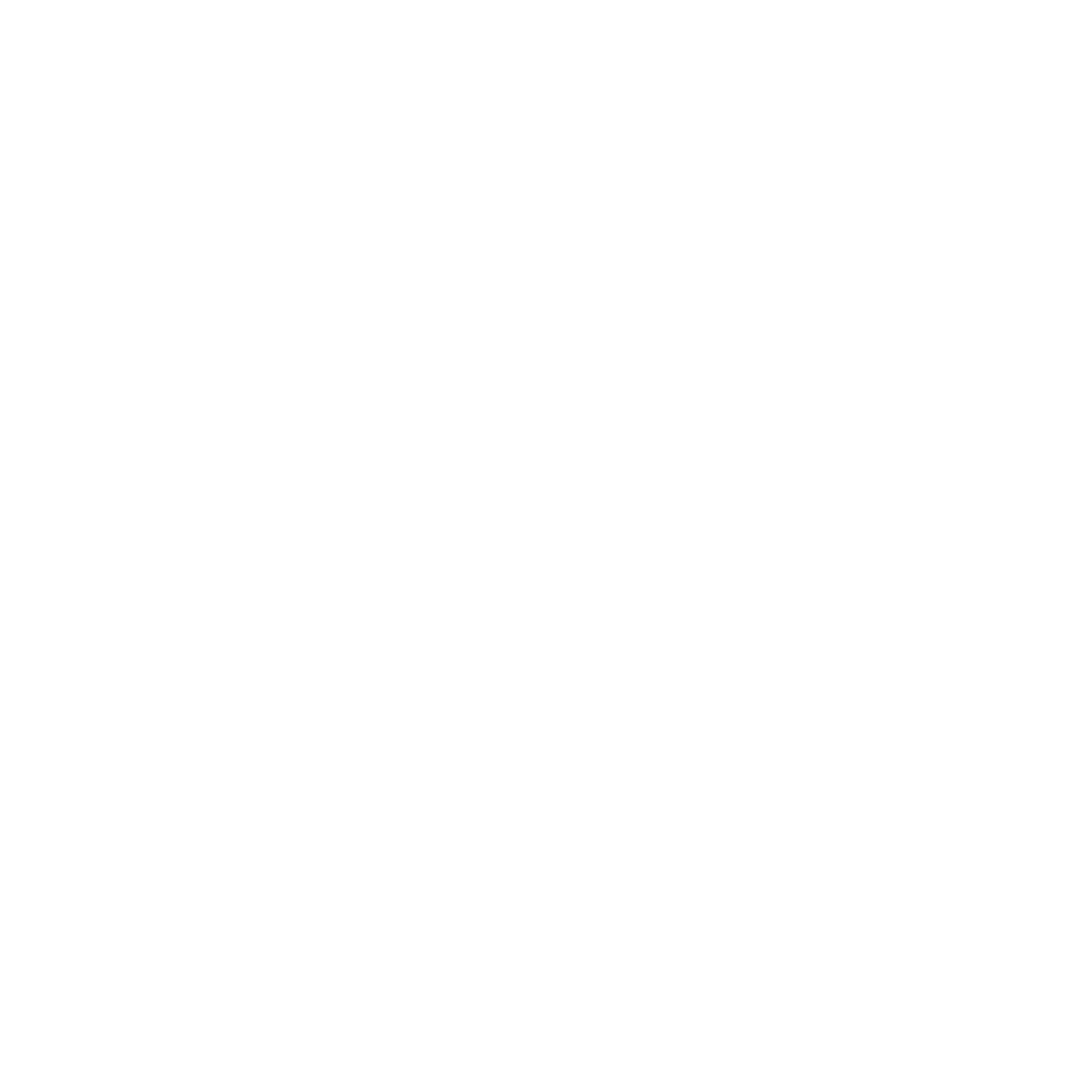 ประชุมคณะอนุกรรมการส่งเสริมคุณธรรม
กระทรวงสาธารณสุข
ตามแผนปฏิบัติราชการด้านการส่งเสริมคุณธรรม จริยธรรม กระทรวงสาธารณสุข 
ระยะที่ 2 (พ.ศ. 2566-2570)
ครั้งที่ 2/2566 วันที่ 27 มิถุนายน 2566 เวลา 09.00-12.00 น.
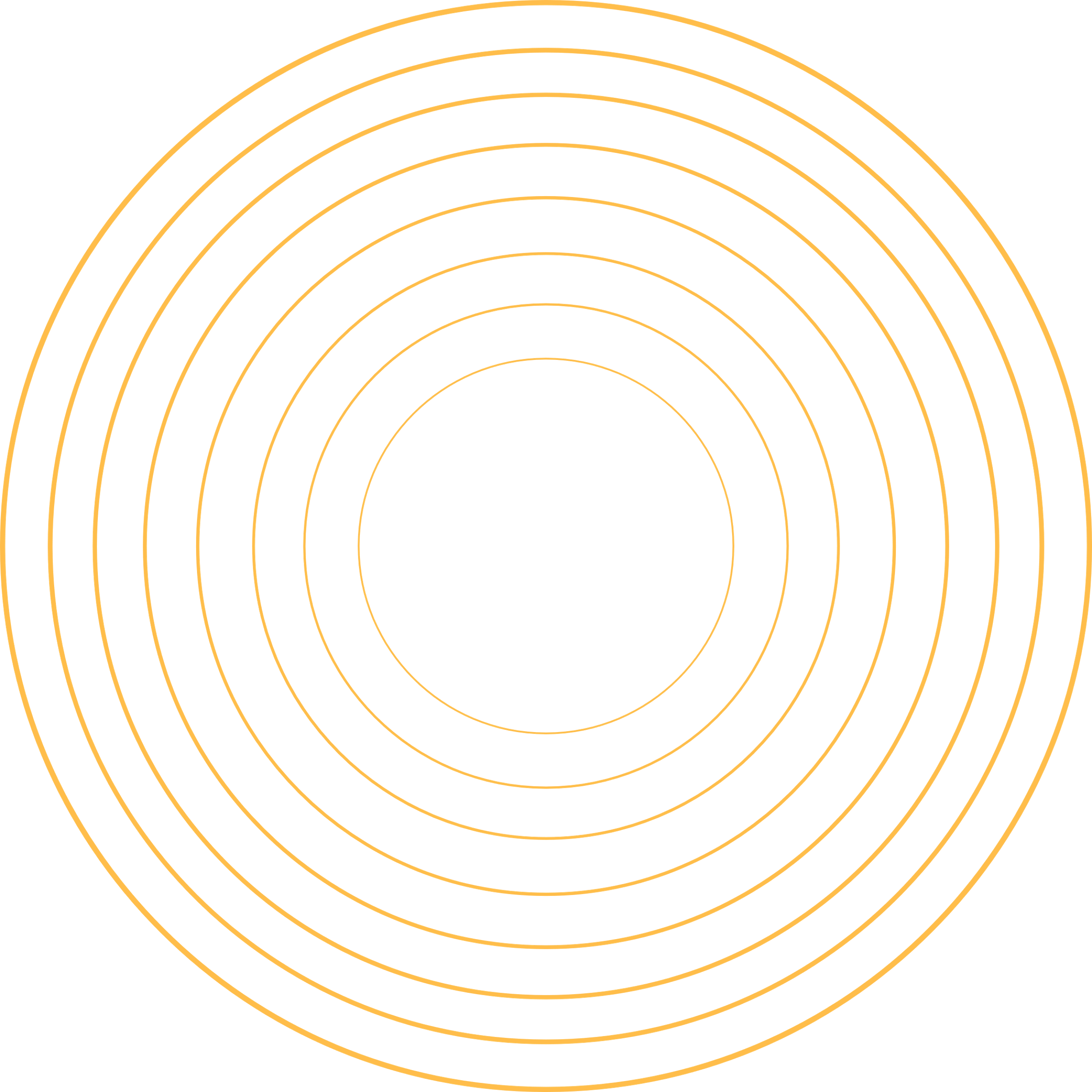 ณ ห้องประชุม 2 ชั้น 2 อาคาร 1 ตึกสำนักงานปลัดกระทรวงสาธารณสุข
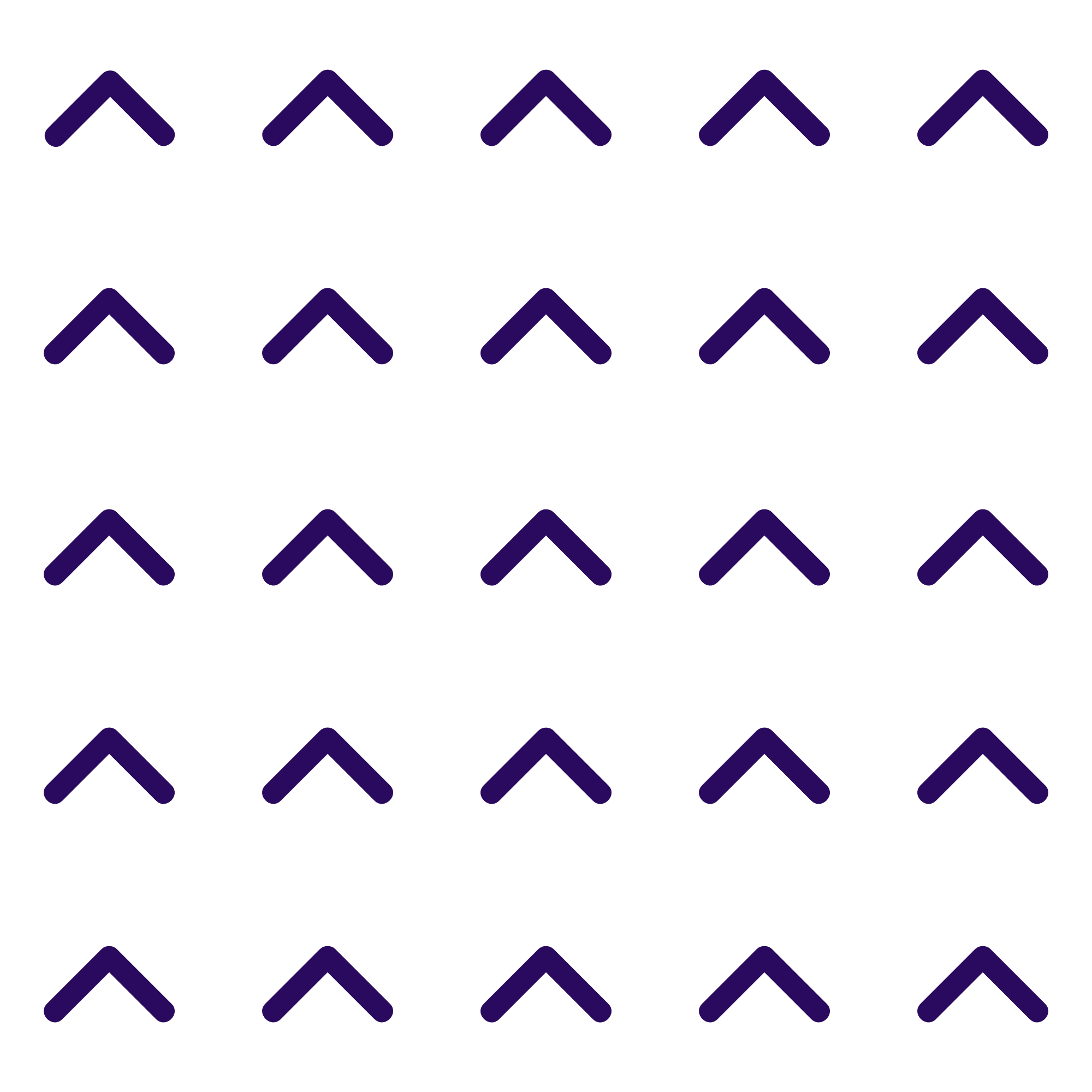 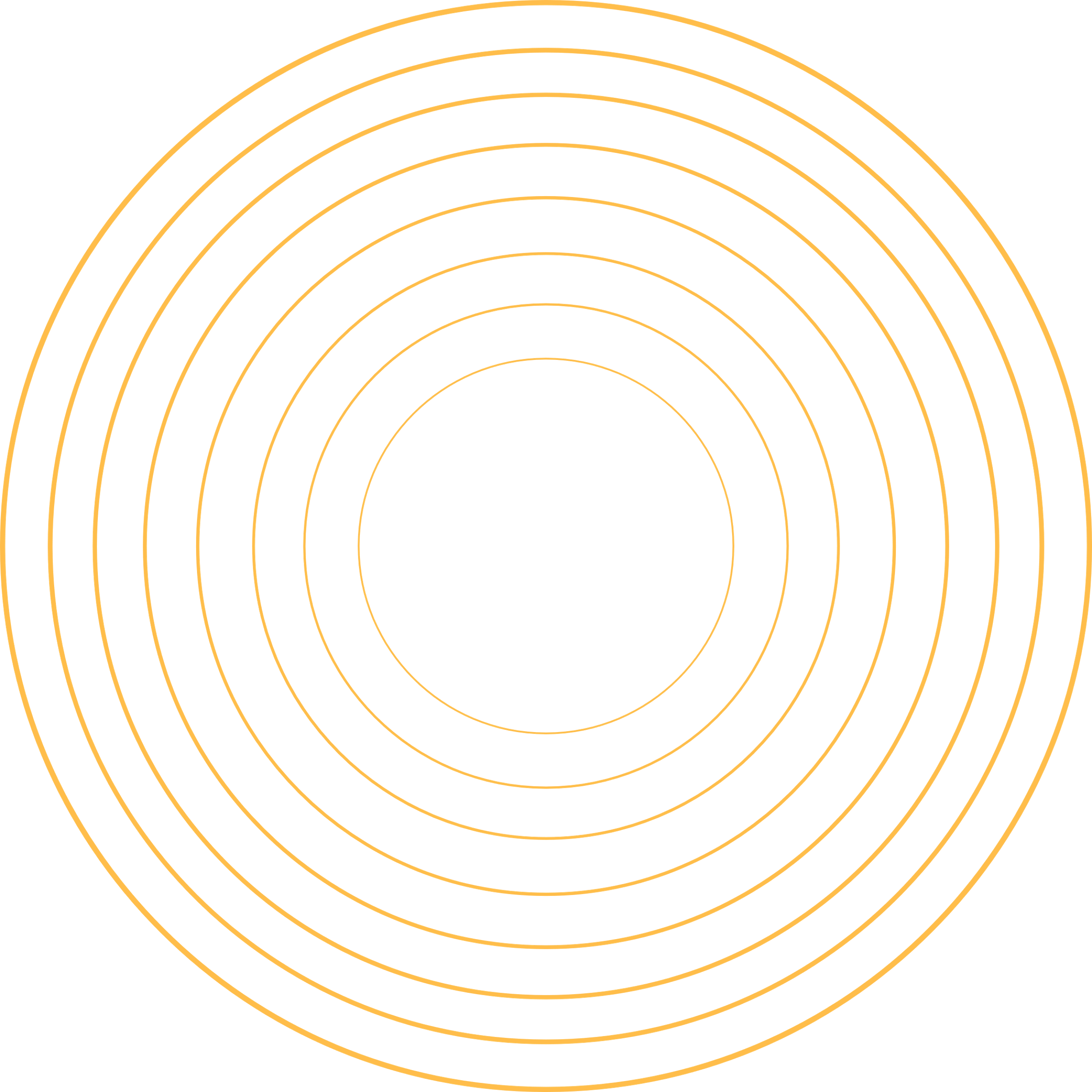 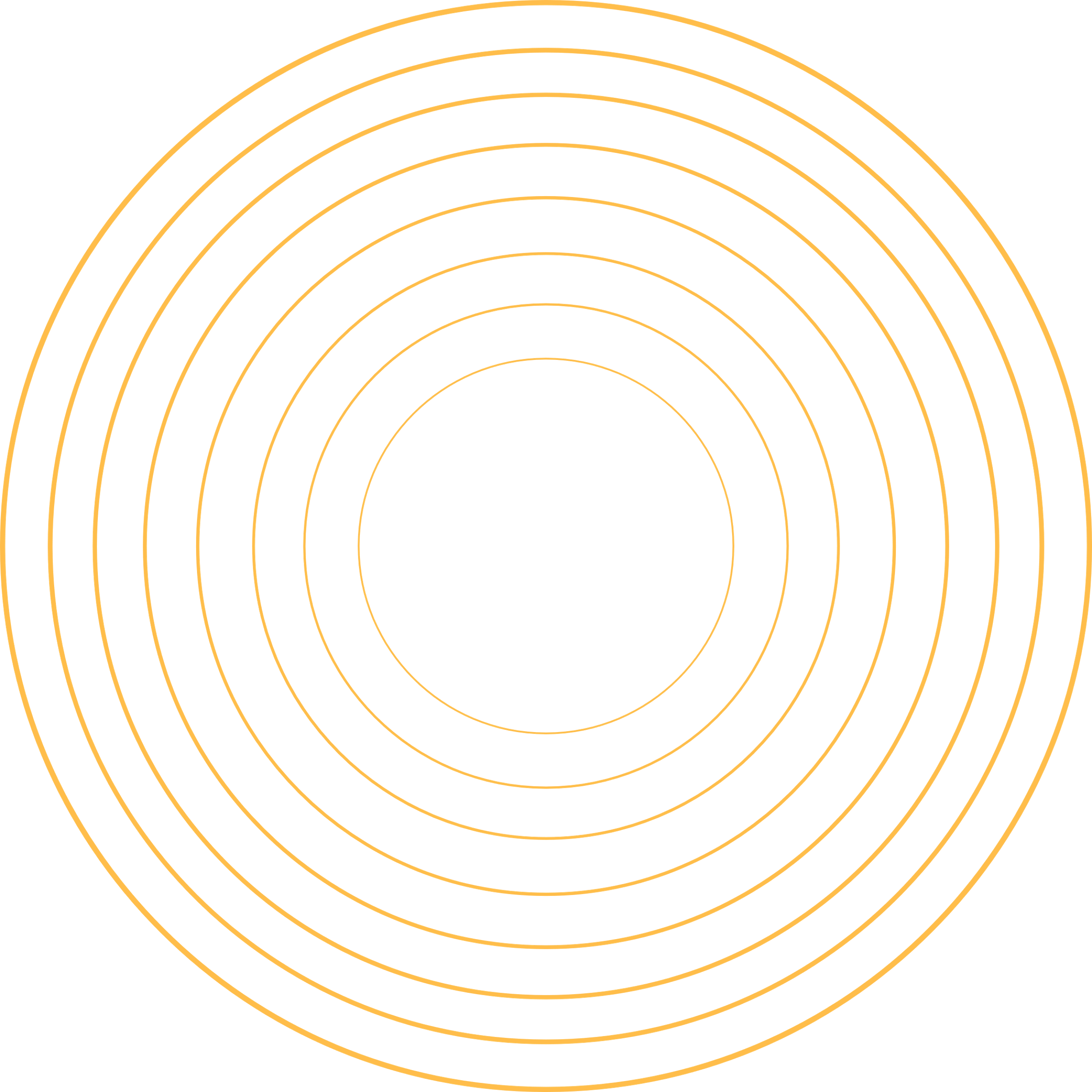 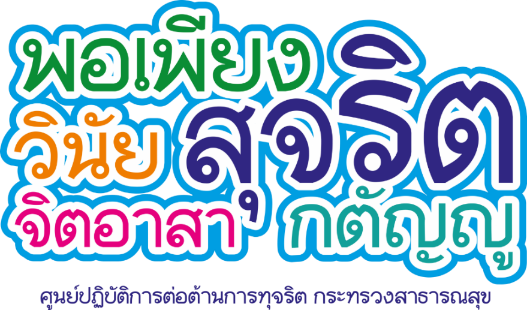 ระเบียบวาระที่ 1
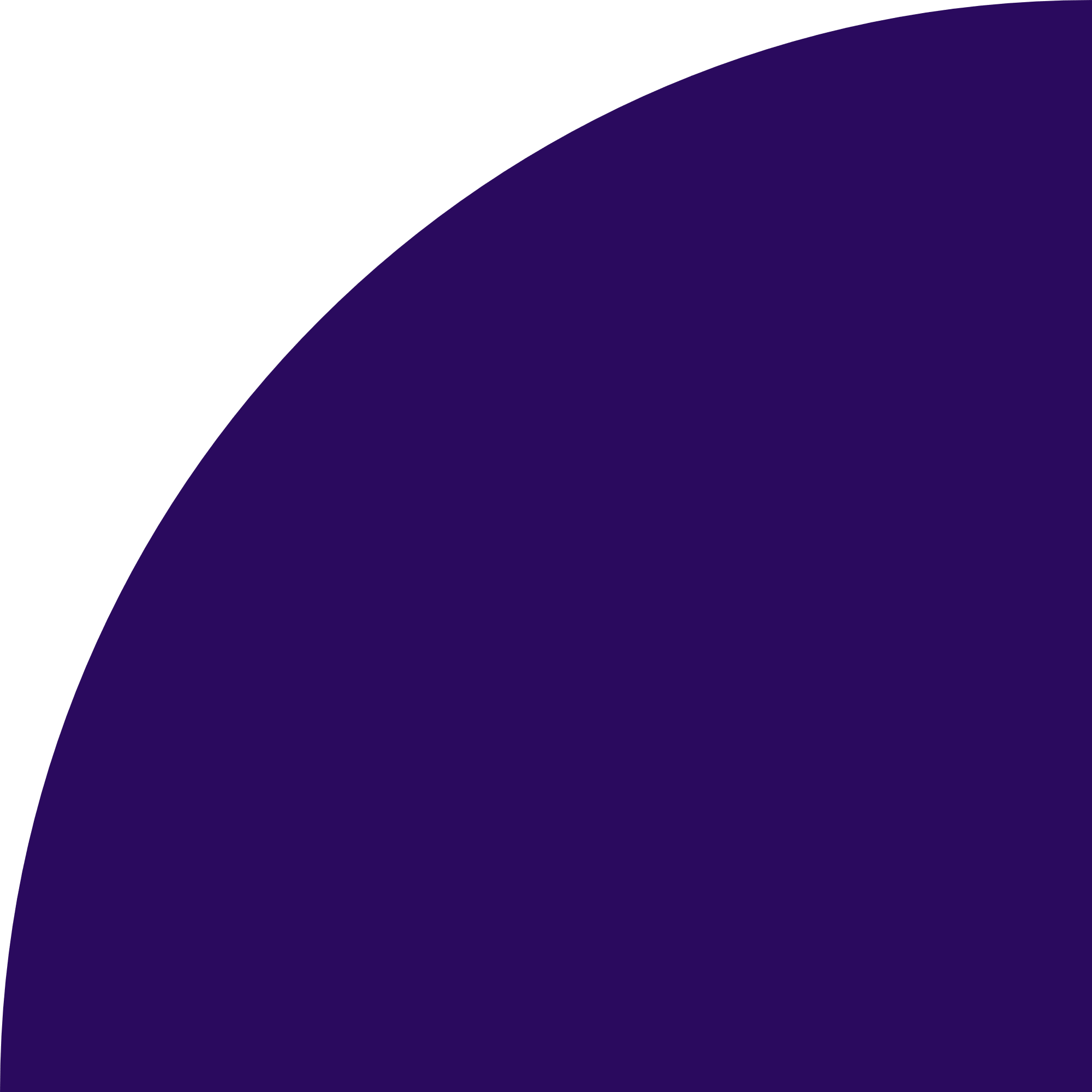 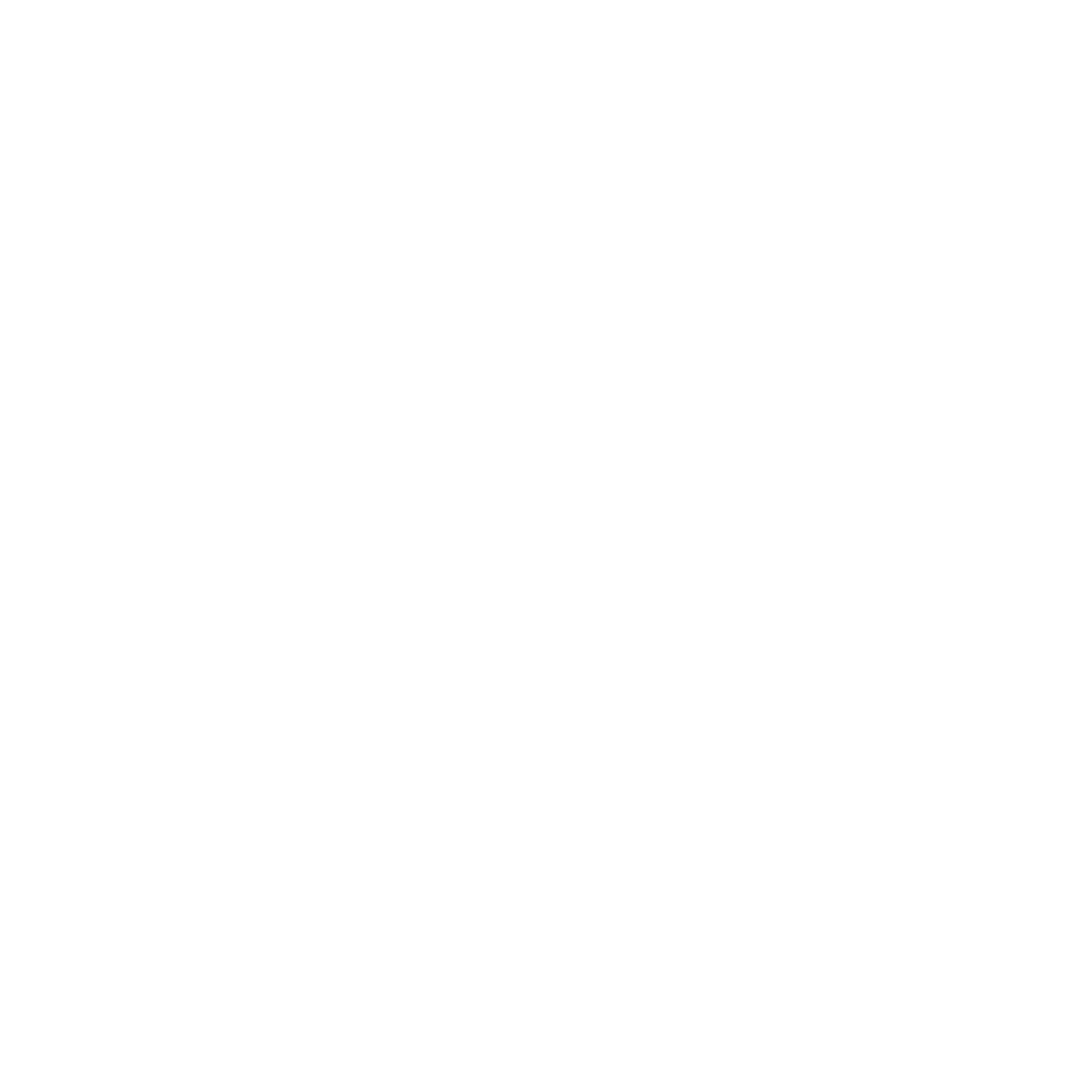 เรื่องประธานแจ้งให้ที่ประชุมทราบ
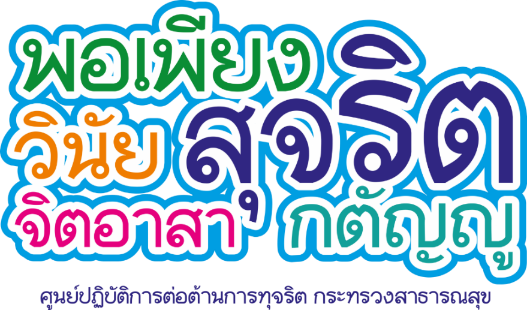 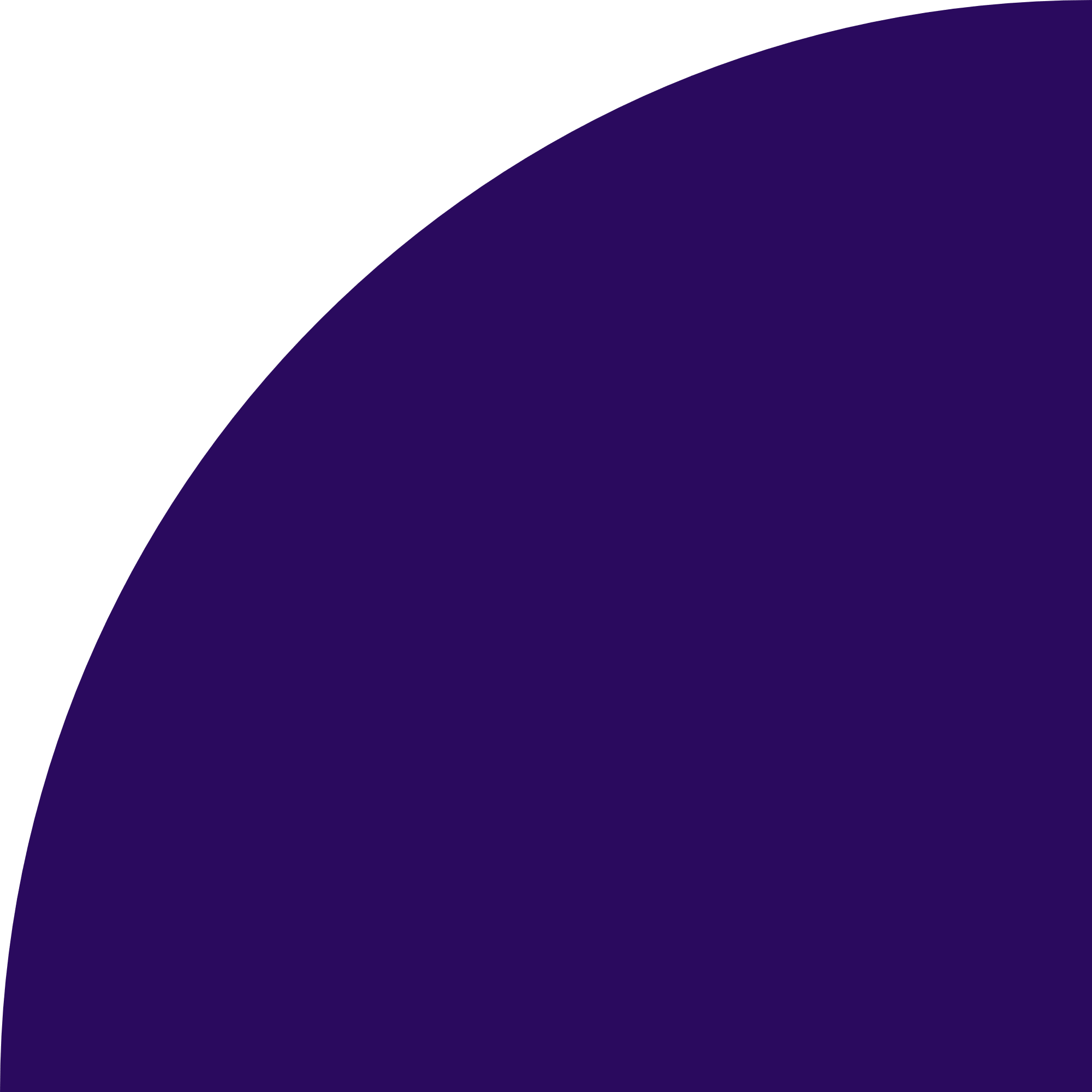 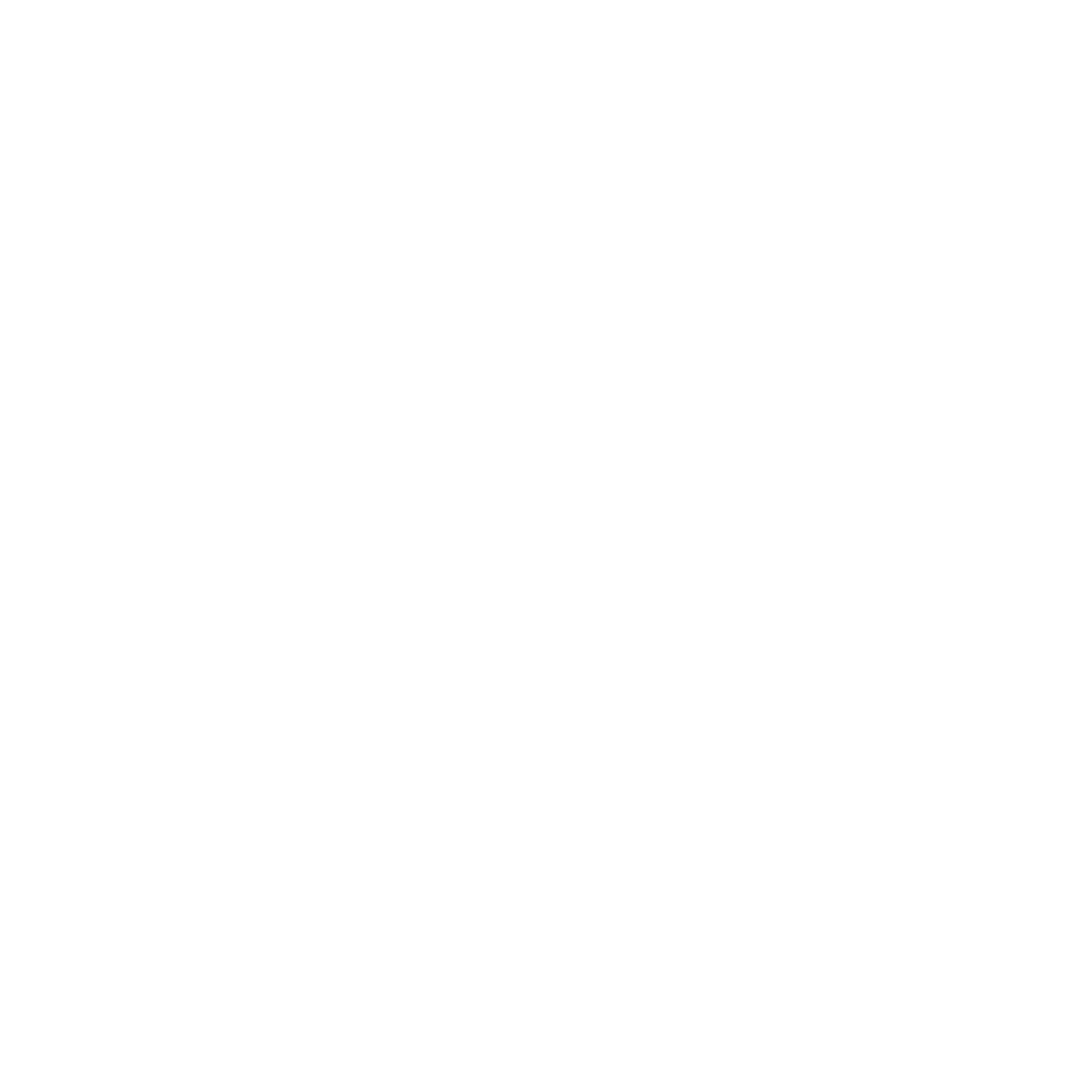 ระเบียบวาระที่ 2
เรื่องรับรองรายงานการประชุม
รับรองรายงานการประชุมคณะอนุกรรมการส่งเสริมคุณธรรมกระทรวงสาธารณสุข ตามแผนปฏิบัติราชการด้านการส่งเสริมคุณธรรม จริยธรรม กระทรวงสาธารณสุข ระยะที่ 2(พ.ศ.2566-2570) ครั้งที่ 1/2566 เมื่อวันที่ 27 มีนาคม 2566
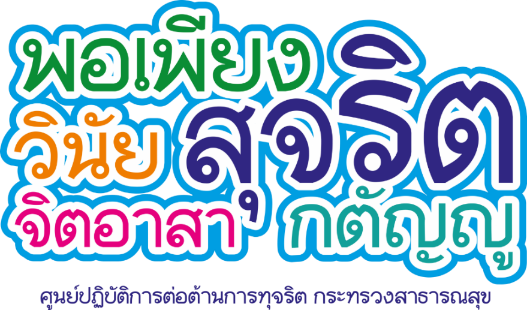 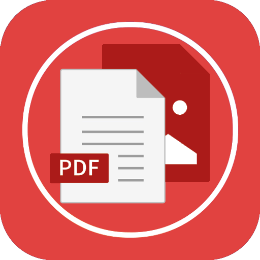 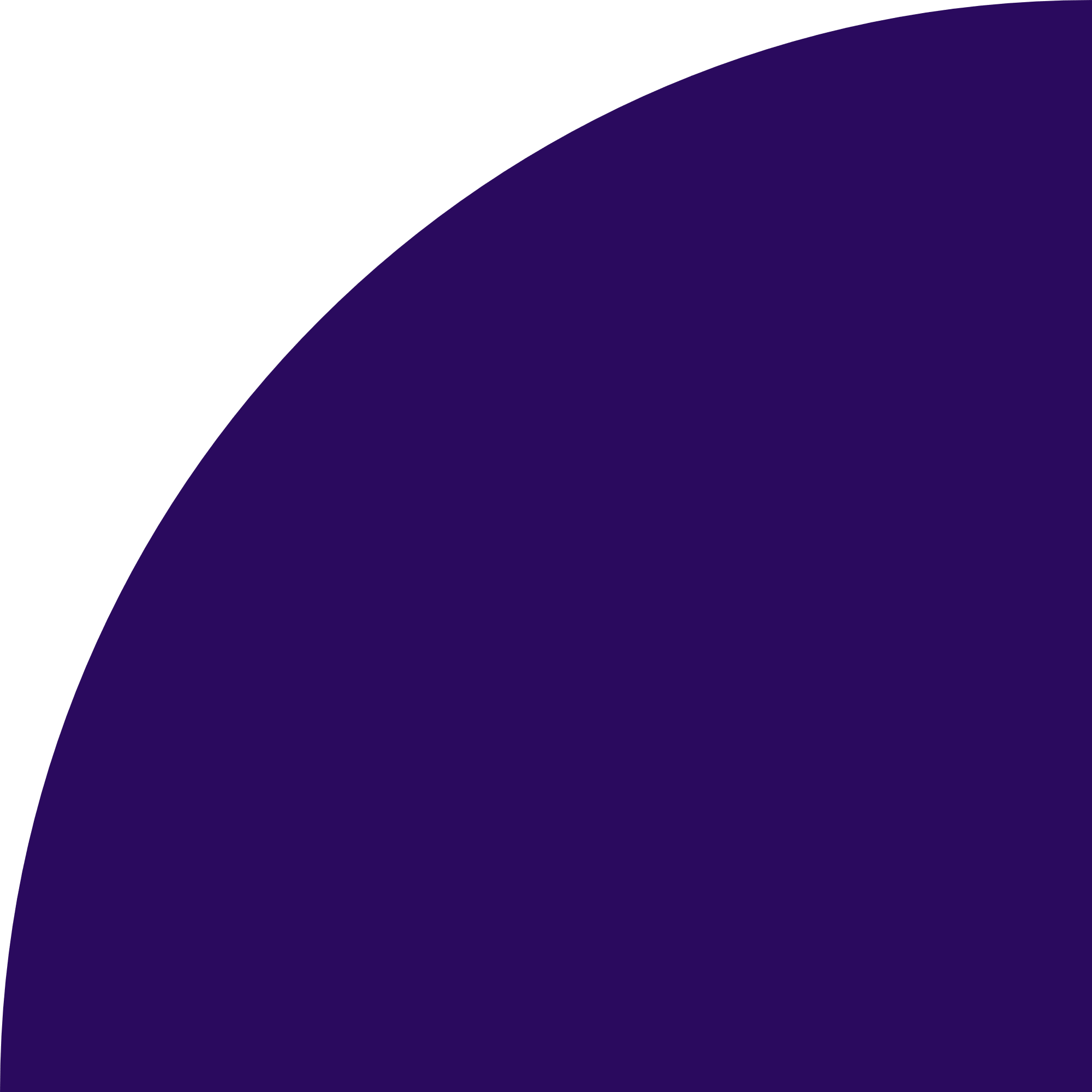 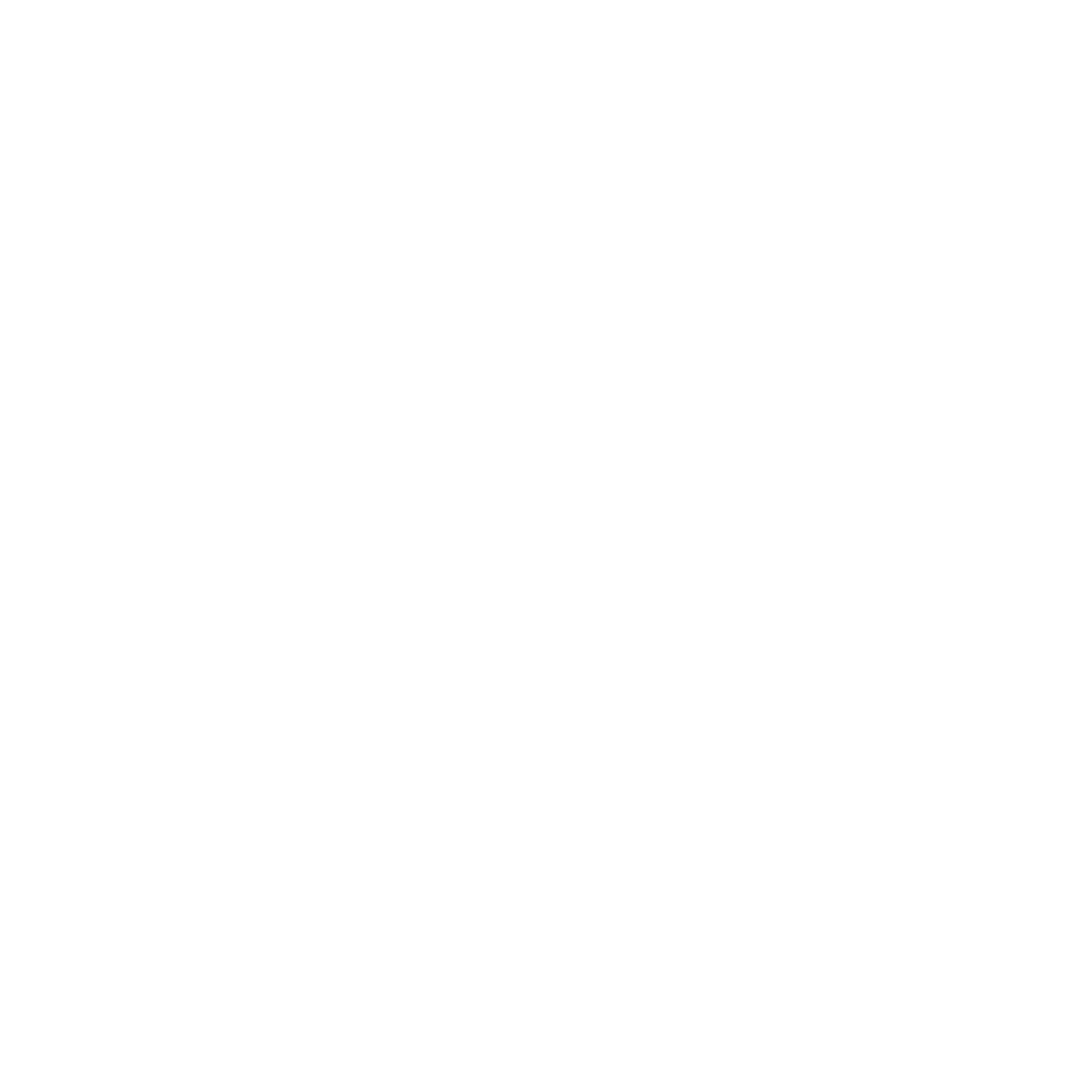 ระเบียบวาระที่ 3
เรื่องเพื่อทราบ
3.1 	โครงการแบ่งปันเพื่อเปลี่ยนแปลง ตามแผนปฏิบัติการส่งเสริม	คุณธรรม ศูนย์ปฏิบัติการต่อต้านการทุจริต กระทรวง	สาธารณสุข ประจำปีงบประมาณ พ.ศ. 2566 กิจกรรม : บริจาคชุดชั้นในทุกชนิด ทุกยี่ห้อ เพื่อนำไปเป็นพลังงานทดแทนพลังงานถ่านหินตามกระบวนการของ TPI Polene
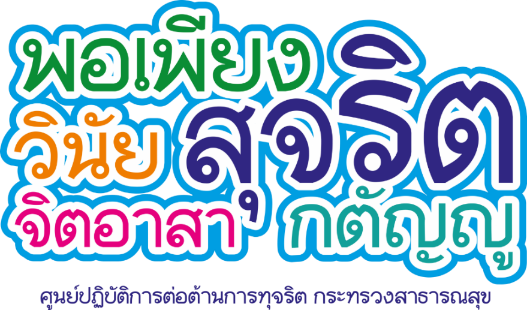 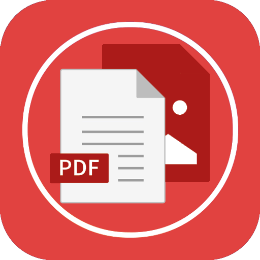 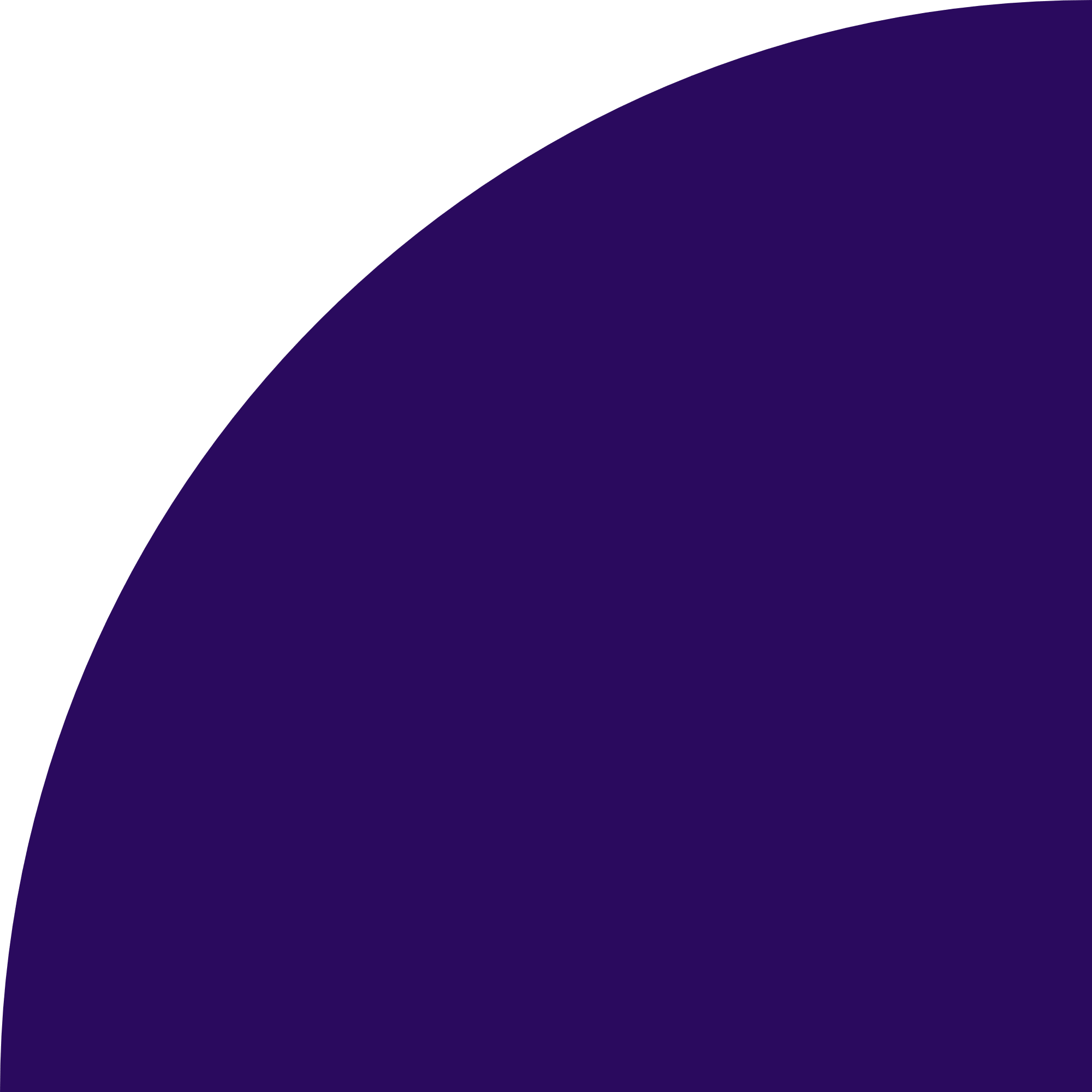 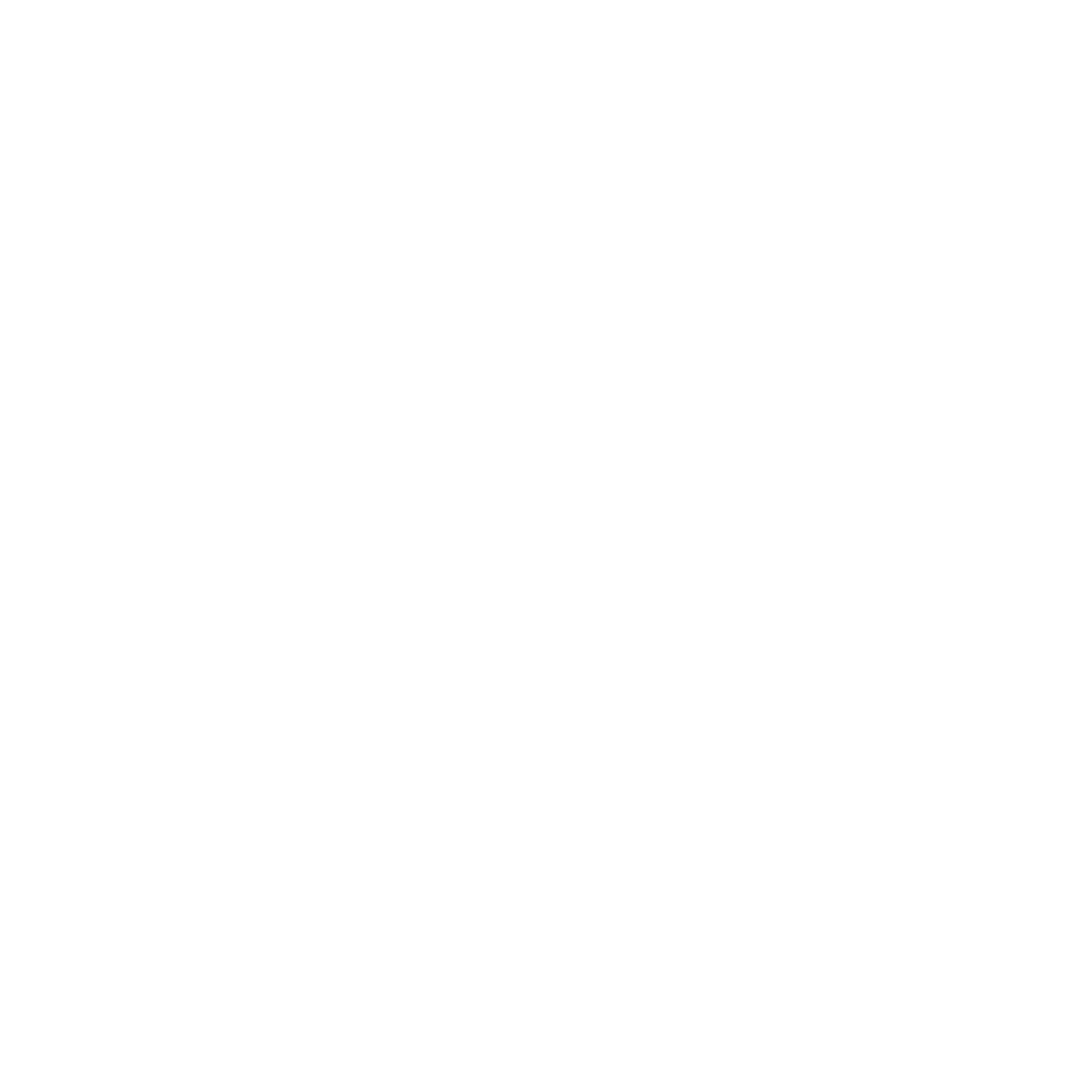 กระทรวงสาธารณสุข ร่วมกับ บริษัท ไทยวาโก้ จำกัด (มหาชน) จัดกิจกรรม “โครงการแบ่งปันเพื่อเปลี่ยนแปลง” เมื่อวันที่ 19 พฤษภาคม 2566 ณ โถงชั้น 1 อาคาร 3 ตึกสำนักงานปลัดกระทรวงสาธารณสุข
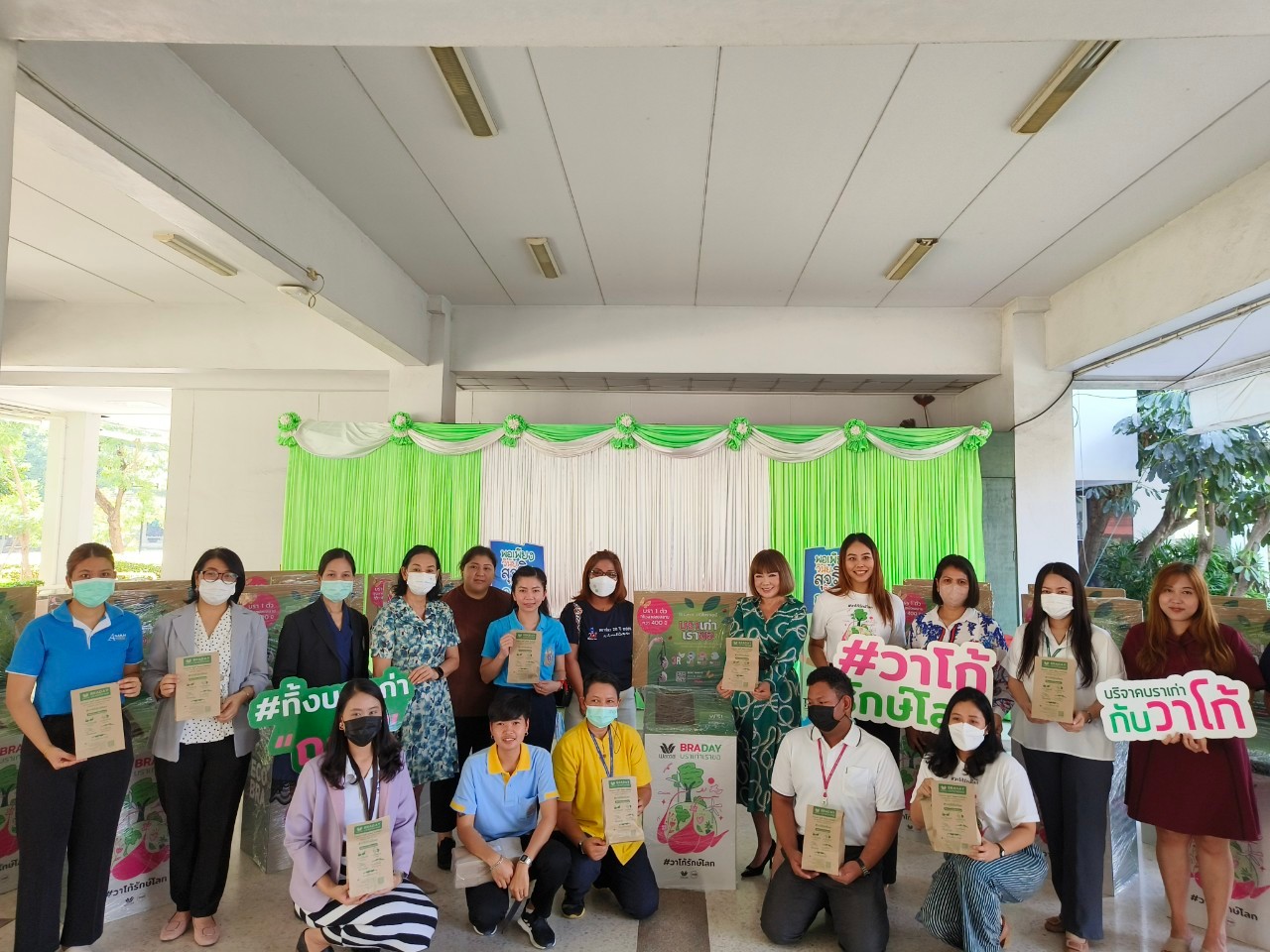 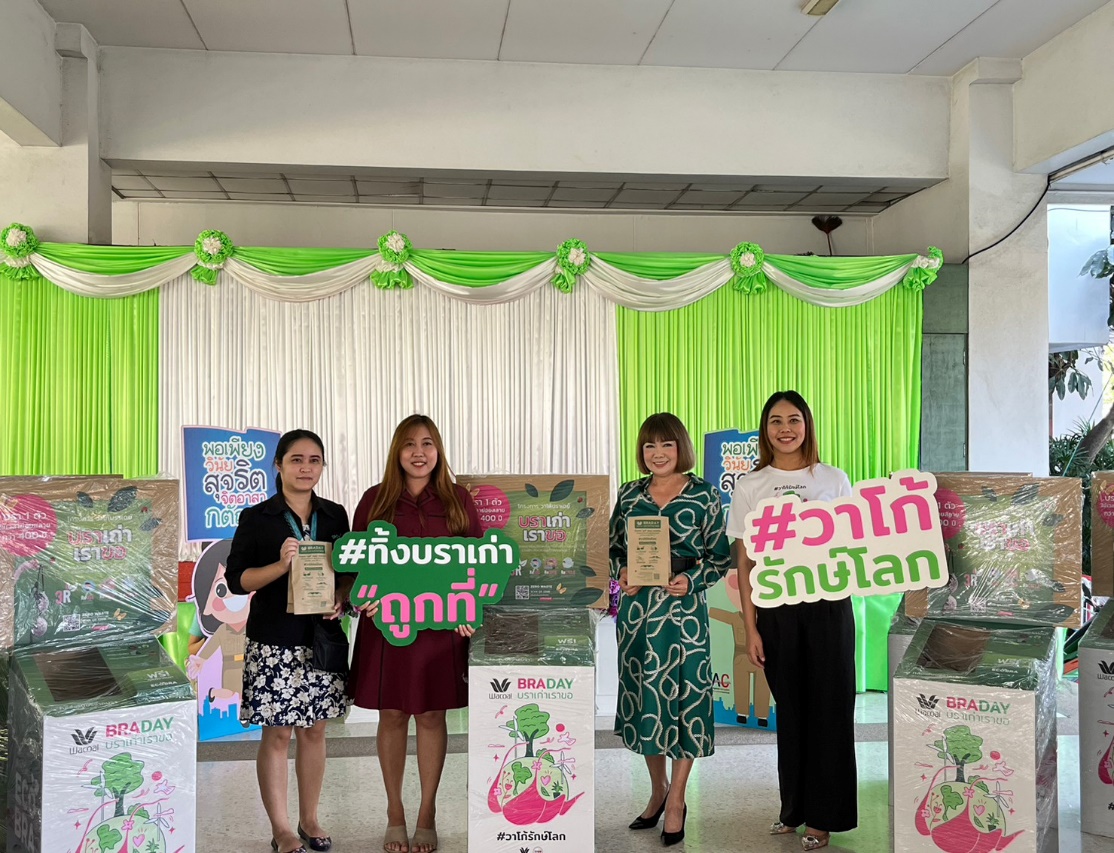 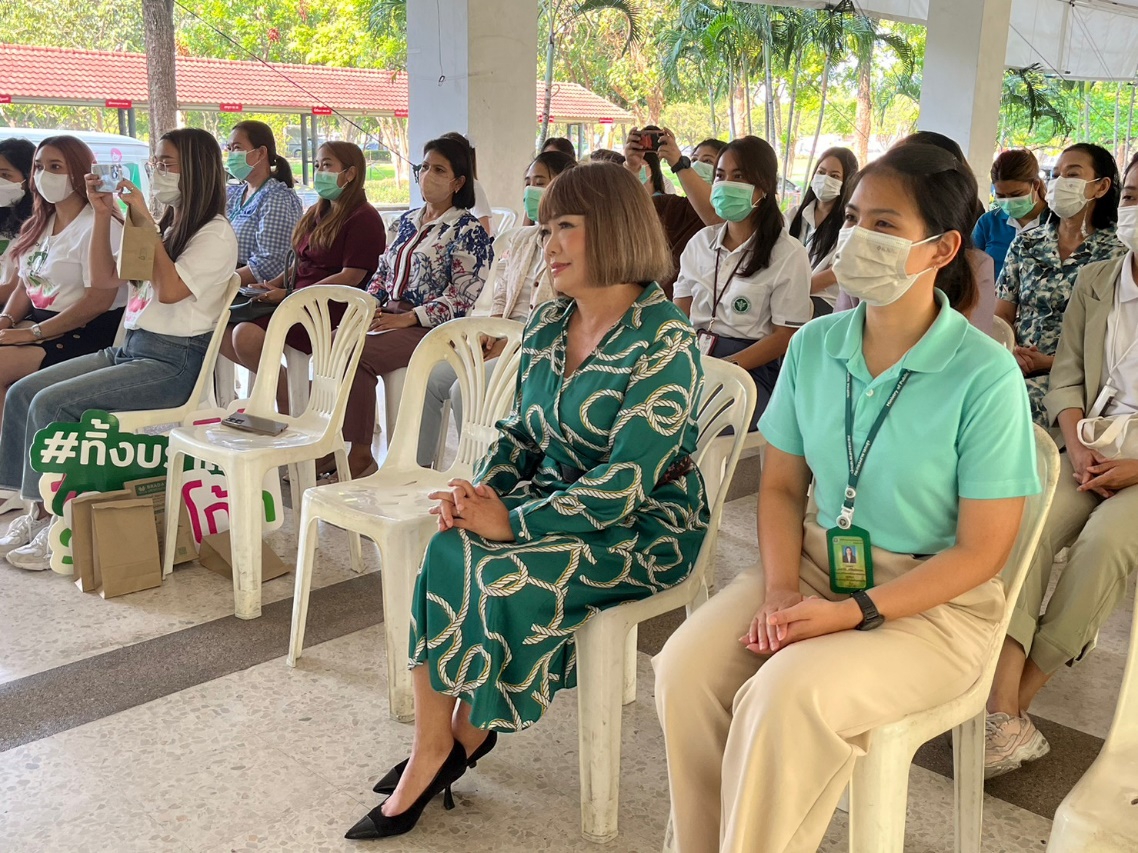 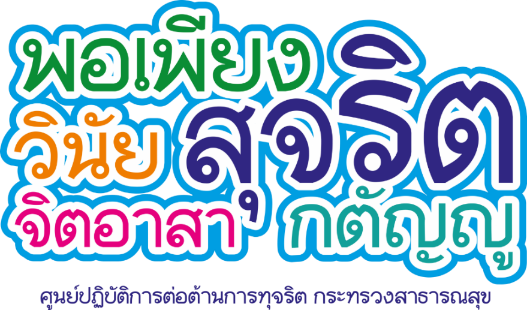 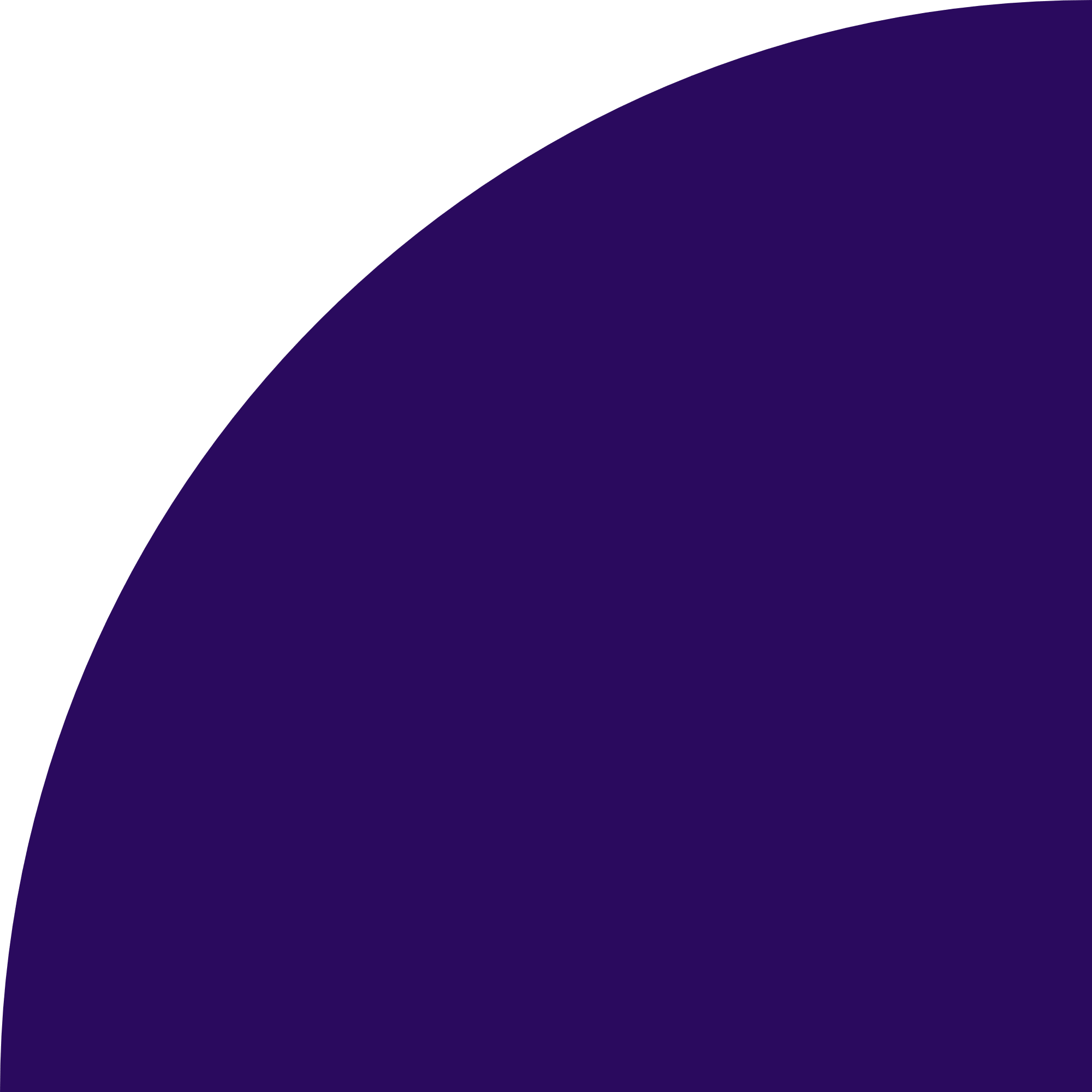 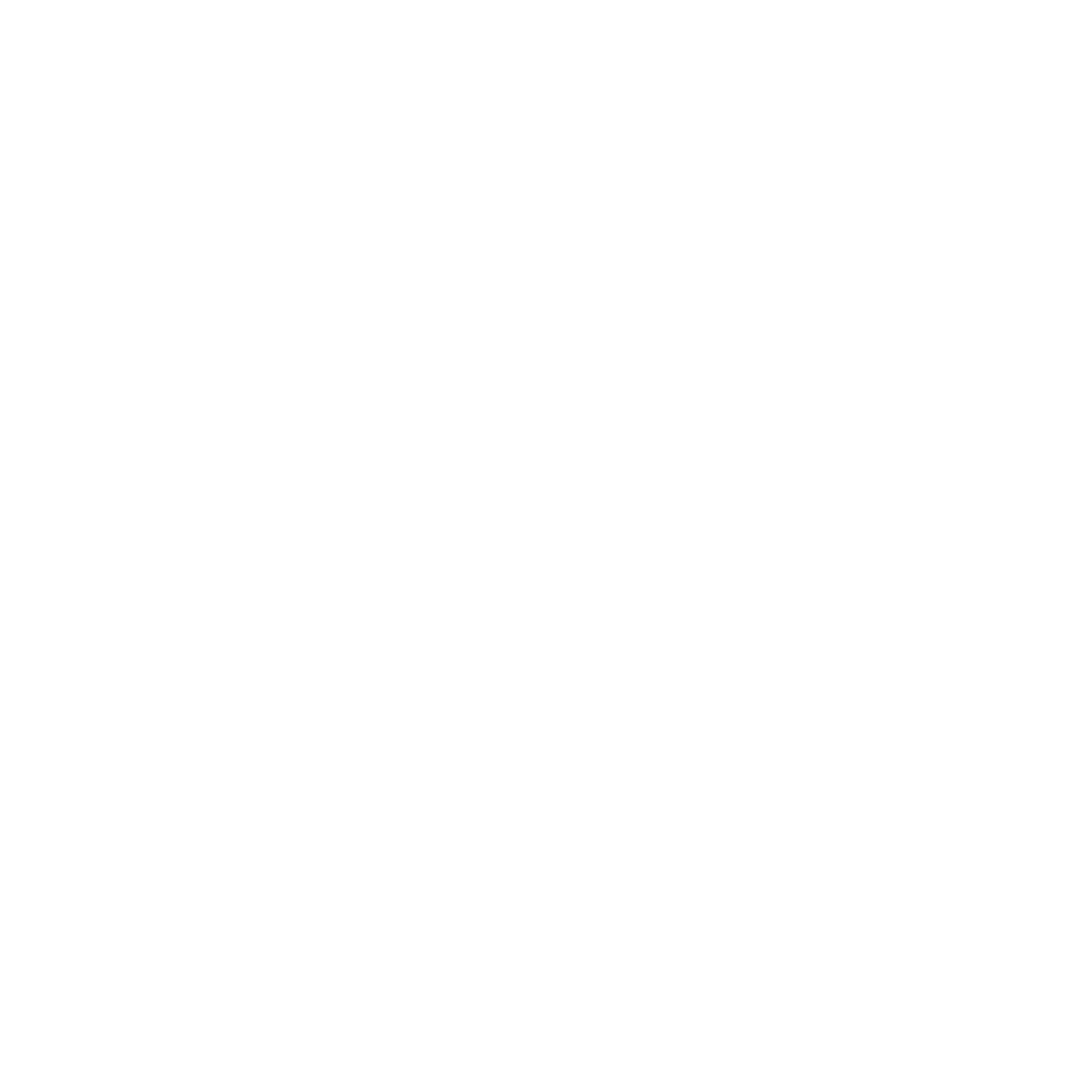 ระเบียบวาระที่ 3
เรื่องเพื่อทราบ
3.2 	การประเมินชุมชน องค์กร อำเภอ และจังหวัดคุณธรรม ประจำปีงบประมาณ 	พ.ศ. ๒๕๖๖
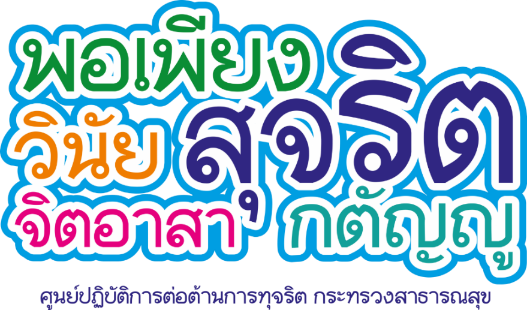 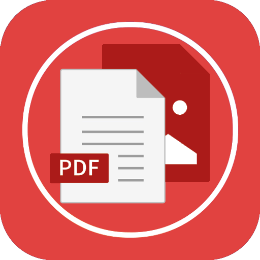 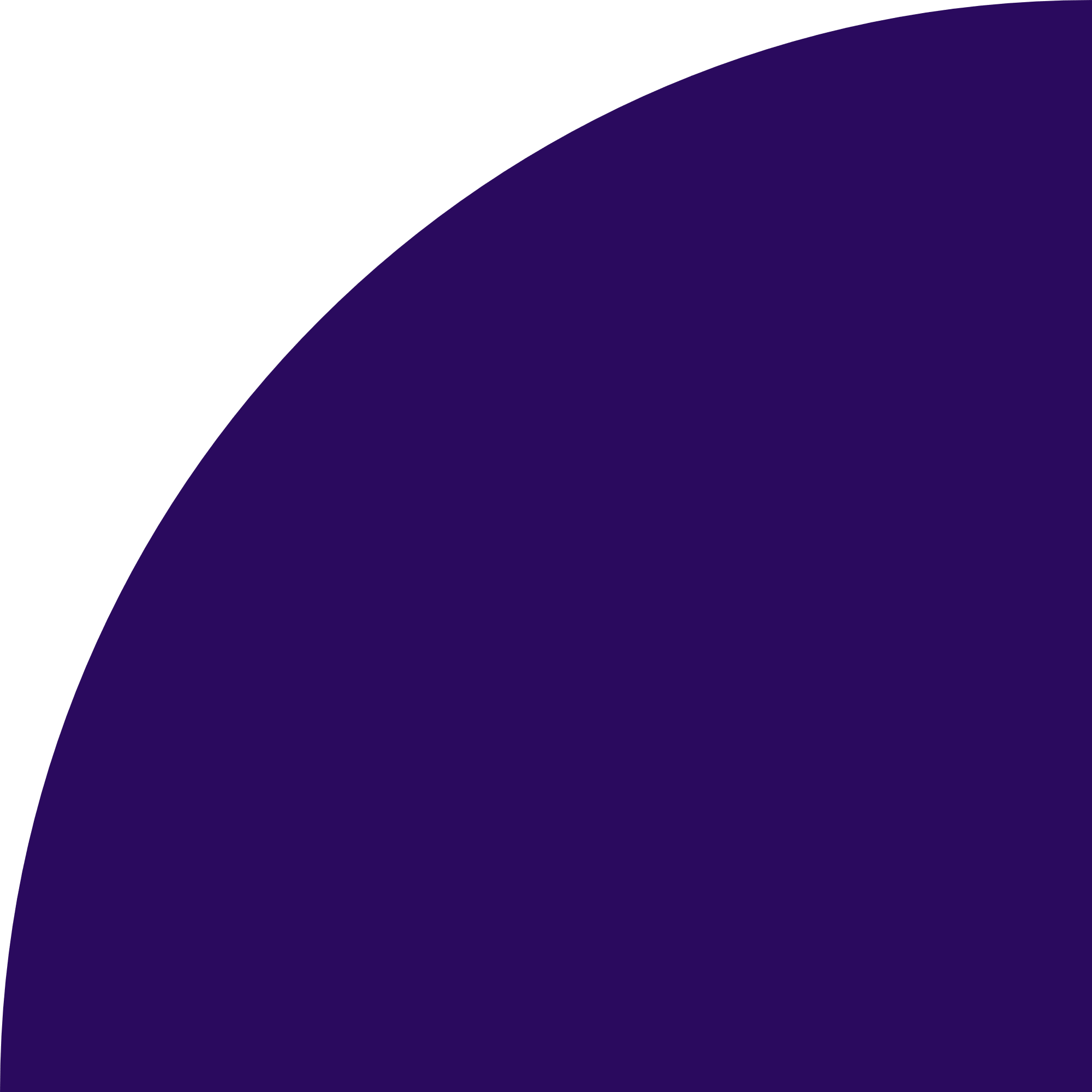 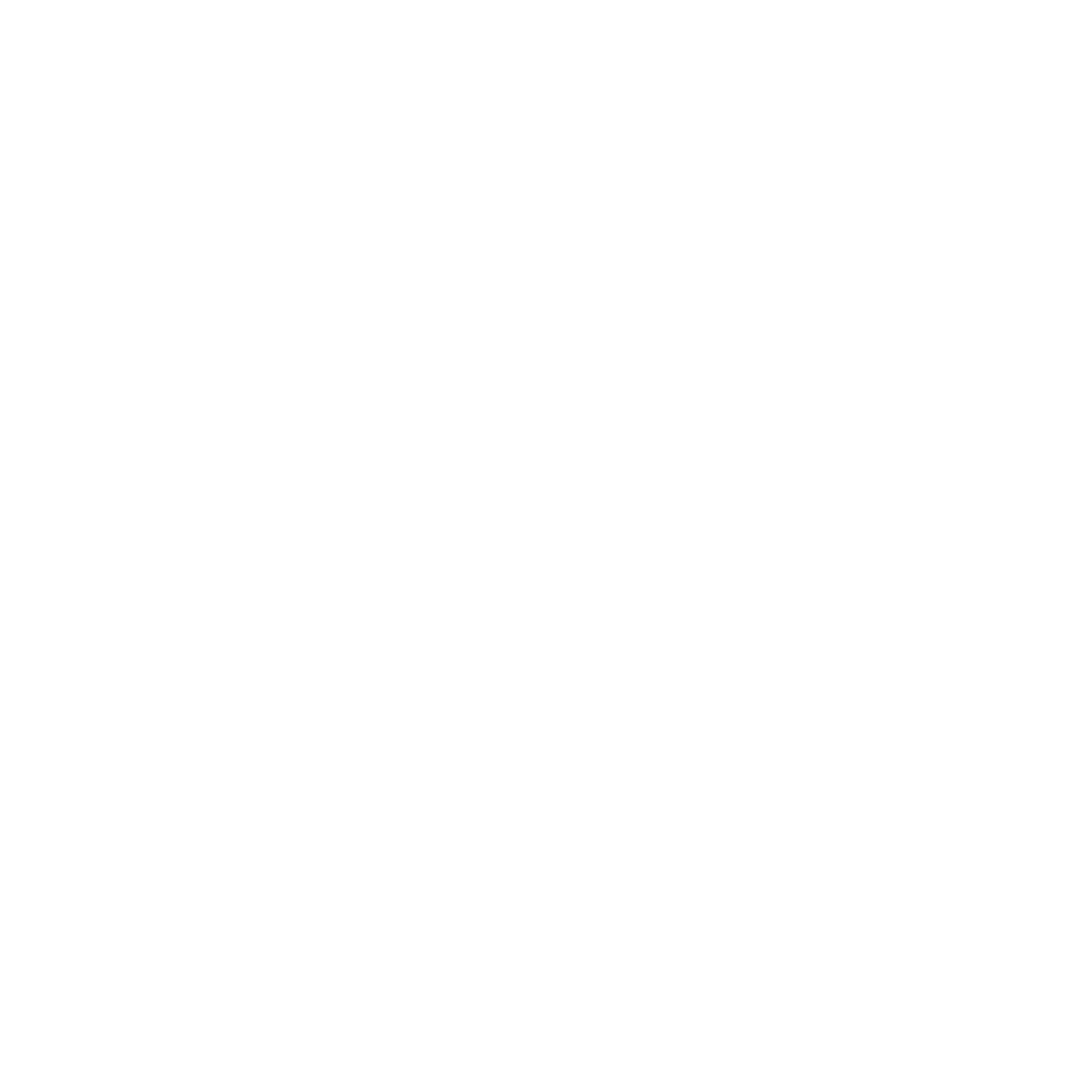 ระเบียบวาระที่ 3
เรื่องเพื่อทราบ
3.3 	การประเมินชุมชนแนวทางการจัดงานตลาดนัดคุณธรรม (MOPH Moral Market) ปี 6 ประจำปีงบประมาณ พ.ศ. 2566 ในวันที่ 18 สิงหาคม 2566 ณ บริเวณโถง ชั้น 1 อาคาร 3 ตึกสำนักงานปลัดกระทรวงสาธารณสุข  อำเภอ และจังหวัดคุณธรรม ประจำปีงบประมาณ พ.ศ. ๒๕๖๖
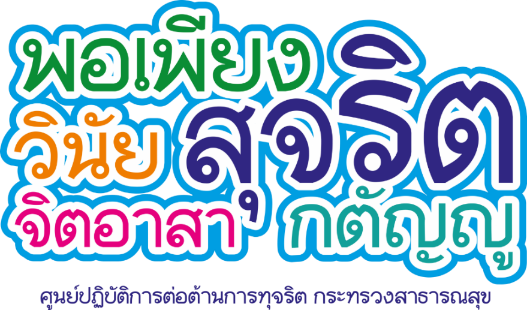 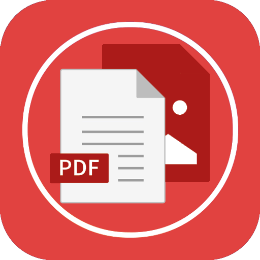 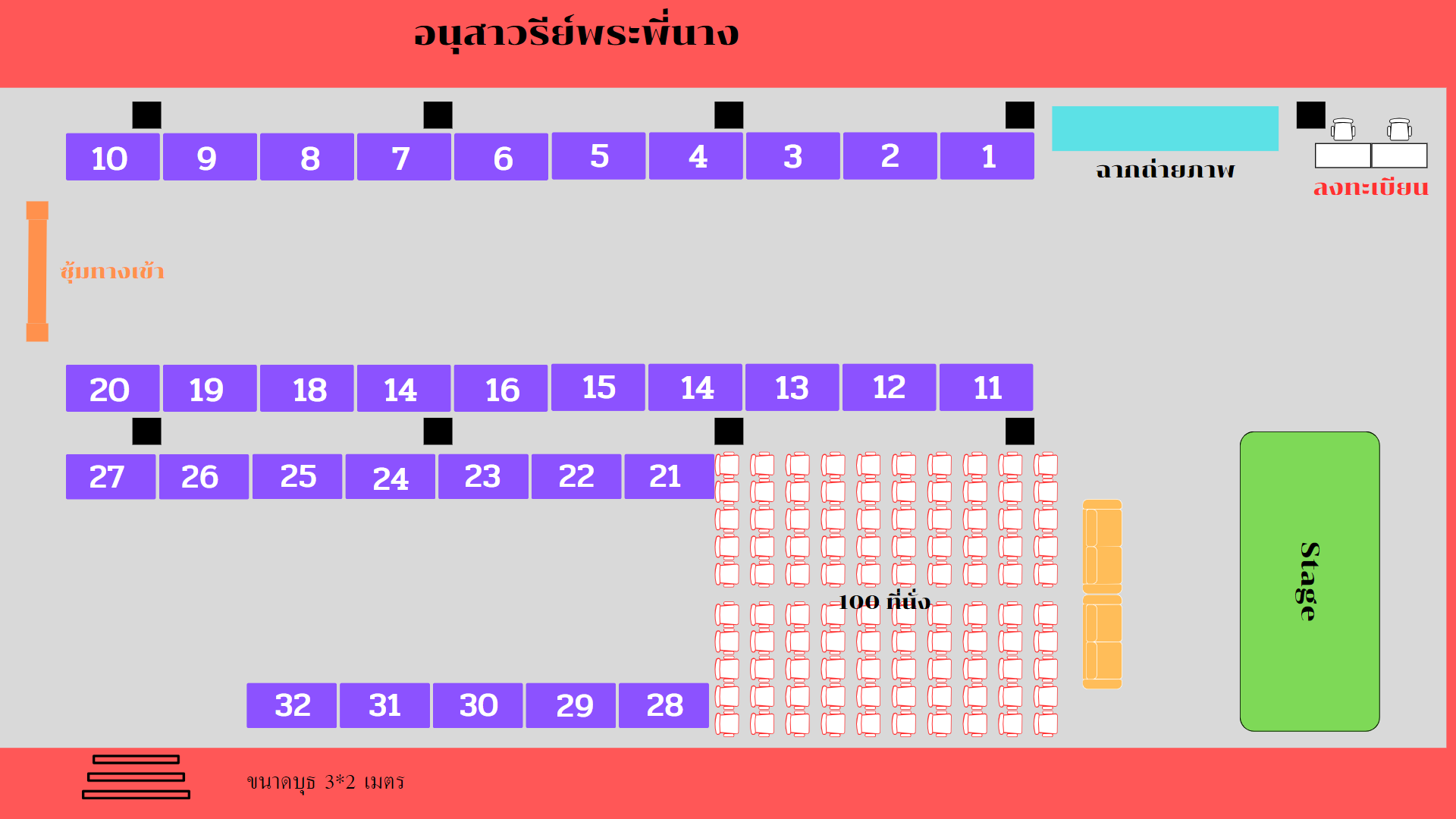 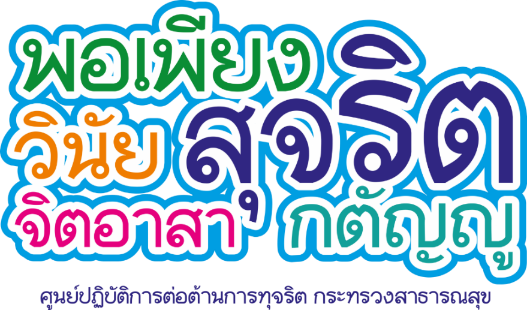 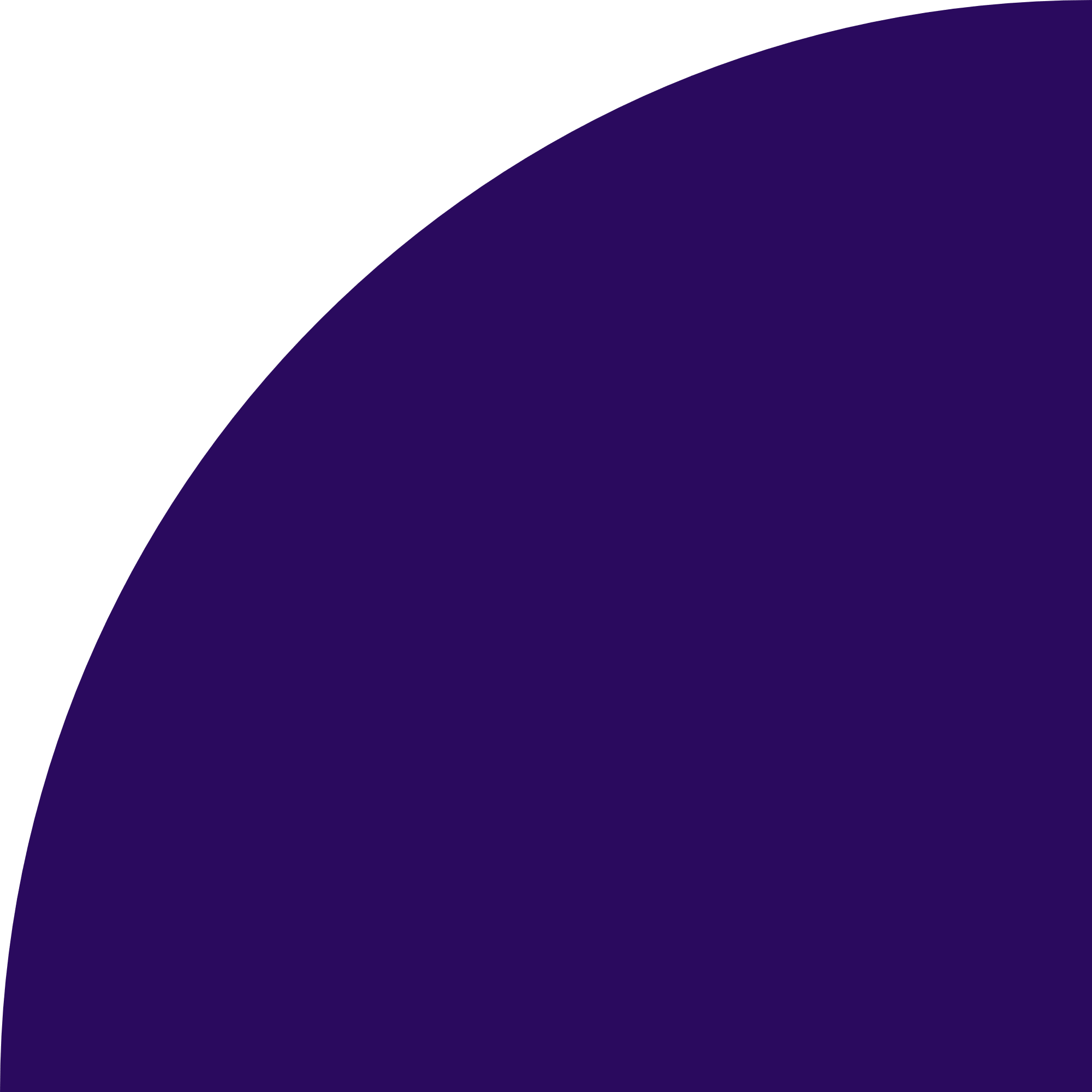 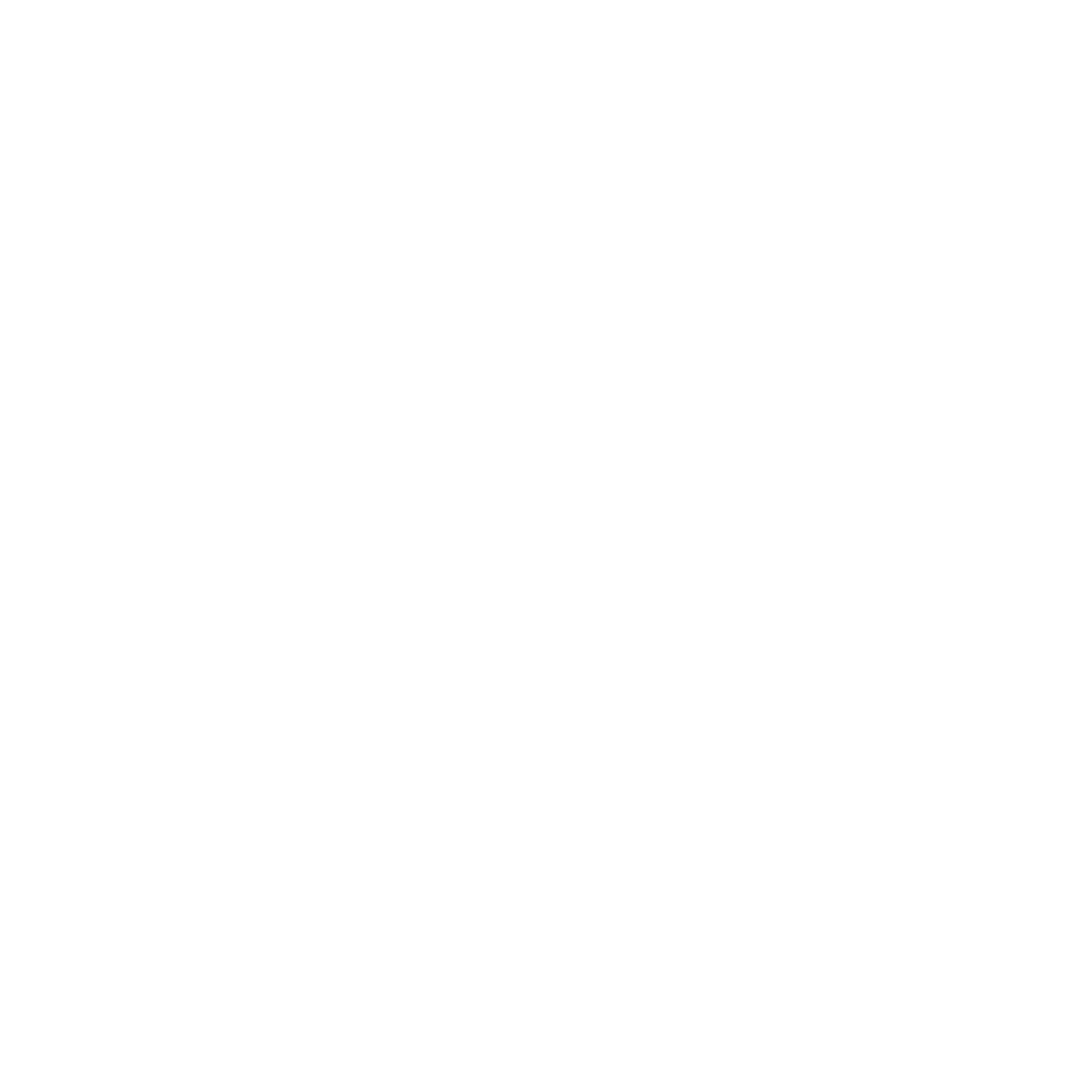 ระเบียบวาระที่ 4
เรื่องอื่น ๆ
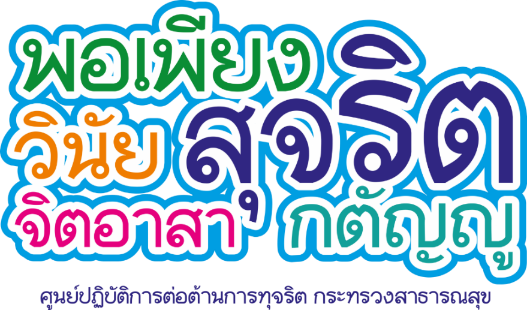 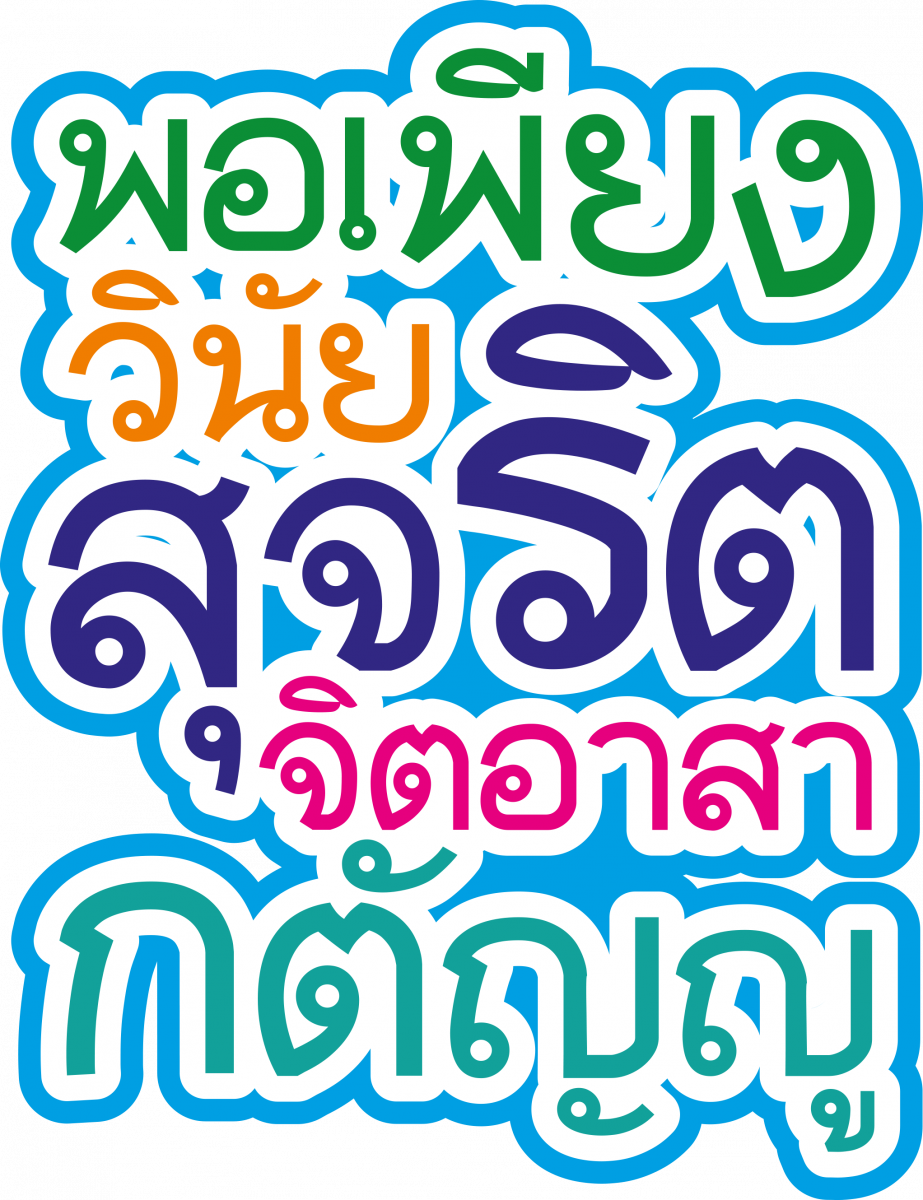 ศูนย์ปฏิบัติการต่อต้านการทุจริต กระทรวงสาธารณสุข